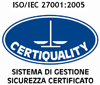 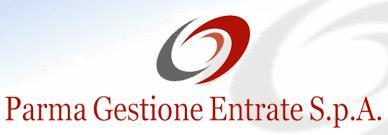 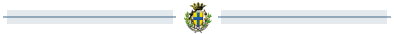 Piano industriale 2018-2020
Novembre 2017
1
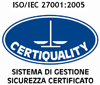 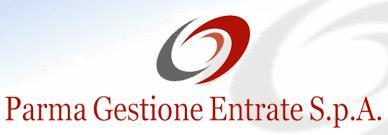 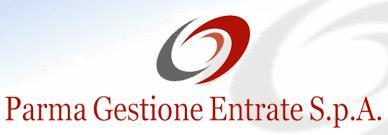 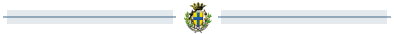 Sommario
Linee guida
Ipotesi di sviluppo
Investimenti 
Organizzazione e Personale
Preconsuntivo 2017 e Budget 2018
Conto Economico  -  Piano Industriale  2018 - 2020
Novembre 2017
2
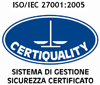 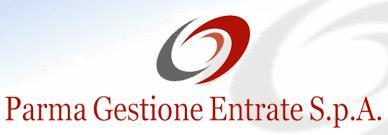 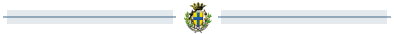 Linee guida
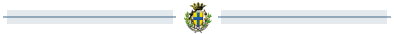 Il piano triennale 2018-2020 è determinato in continuità con l’operatività e il funzionamento dell’azienda, tenendo conto, tuttavia, delle importanti modifiche normative avvenute in tema di riscossione. I versamenti «spontanei» di tributi ed entrate patrimoniali devono essere versati direttamente sul conto di tesoreria o su conti correnti postali intestati al Comune di Parma. Di conseguenza anche il Piano industriale ha tenuto conto dei necessari adattamenti operativi dell’Ente e della Concessionaria, che saranno recepiti in un apposito accordo, adeguando l’attività alle effettive esigenze che si sono manifestate nel tempo, tenendo anche conto del fatto che sono trascorsi più di dieci anni dal giorno in cui la Concessionaria ha cominciato la propria attività e che già nel 2014 erano intervenute modifiche sostanziali dell’accordo originario. Il presente Piano tiene, altresì, conto dei dati di emissione e riscossione relativi ai primi 10 mesi dell'anno 2017 e dei dati di preconsuntivo al 31/12/2017.

 Per l’attività di riscossione ordinaria sono stati considerati:
Le disposizioni del vigente Contratto di Servizio, che prevede (dal 2014) l’aggio dell’8% oltre al rimborso dei costi di notifica sul riscosso dalle violazioni al CDS; 
Per l’attività di riscossione su accertamento sono stati considerati i seguenti elementi:
     implementazione e sviluppo del controllo territoriale finalizzato all’accertamento dell’imposta di pubblicità, della COSAP, dell’ICI e dell’ IMU (Aggio al 17%)
Per l’attività di riscossione coattiva sono stati opportunamente valutati sia in positivo che in negativo:
Il considerevole numero dei piani di rientro tramite rateazione;
l’attività degli ufficiali di riscossione, impiegato anche per la notificazione degli accertamenti C.d.S. e per i fermi amministrativi in supporto all’attività della P.M. con autodetector
 riscossione coattiva TARES relativa al 2013  e TARI 2014 e ss
Novembre 2017
3
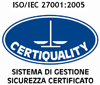 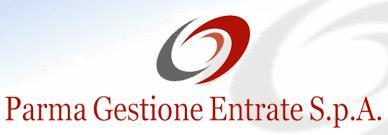 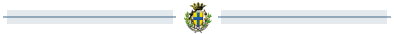 Ipotesi di sviluppo
La società Parma Gestione Entrate, con delibera MEF n. 4 del 6 novembre 2015 è iscritta all’Albo dei concessionari della Riscossione dei tributi e altre entrate dei Comuni, al N.186. L’iscrizione, non obbligatoria per l’attività a favore del Comune di Parma, è stata decisa per mettere in sicurezza il futuro della società nei confronti della cd. Riforma della Riscossione, in gestazione da 10 anni e ad oggi avviata con DL 22 ottobre 2016, n. 193 che ha visto la soppressione di Equitalia dal 1^ luglio 2017.

I contorni della riforma sono in continua evoluzione in quanto non tutte le questioni sono state disciplinate in maniera esauriente dal legislatore e ciò potrebbe modificare l’operatività e le condizioni di servizio della società.

La società prosegue nella gestione dell’operatività con la massima prudenza anche in attesa della chiusura delle indagini giudiziarie che la stanno interessando e quindi ritiene alla stato di dover rinviare le analisi circa le opportunità di sviluppo

La società è uno degli strumenti più importanti attraverso cui il Comune di Parma intende perseguire l’equità tra i propri cittadini, conseguendo il corretto contributo di tutti alle entrate comunali che consentono di far fronte ai costi dei servizi e garantiscono le risorse per pagare i fornitori nei tempi corretti;

La società sta lavorando insieme al Comune di Parma per:

Individuare e attuare le migliori forme di collaborazione con i tecnici comunali ai fini del contrasto dell’evasione fiscale in materia di aree edificabili e delle verifiche in loco di immobili inagibili che fruiscono delle riduzioni di legge.
4
Novembre 2017
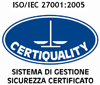 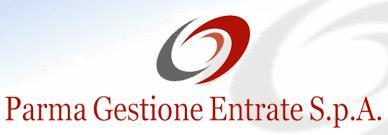 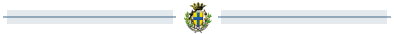 Progetti e investimenti
La società conferma gli investimenti previsti nei Piani Industriali precedenti con le seguenti priorità:

Sviluppo ed efficientamento degli strumenti informativi a supporto della riscossione sia ordinaria che coattiva,

Prosecuzione della collaborazione con Comune di Parma e It city per la gestione dell’ interfaccia di comunicazione automatica dei dati e dei pagamenti tra Comune e PGE.

Attuazione dei processi necessari per l’adesione al sistema PagoPA.

Ricerca e valutazione alternative all’attuale sistema di notifica atti.

A livello di risorse economico/finanziarie, il maggior impegno riguarda il trasferimento della sede sociale, programmato per fine 2017 – inizi 2018; ciò ha comportato (e comporterà) un’attenta valutazione degli investimenti in infrastrutture informatiche, oltre che un parziale rinnovamento delle attrezzature e mobili per gli uffici.

Si rende necessario procedere ad un nuovo censimento per porre in atto le migliori procedure di recupero dell’Imposta Pubblicità, da attuare in sinergia con i soci.
Novembre 2017
5
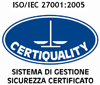 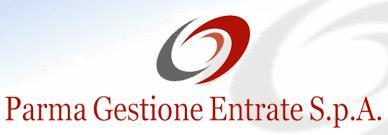 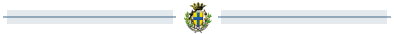 Organizzazione e Personale
Nell’elaborazione del piano industriale 2018-2020 per quello che riguarda il personale devono essere considerati incrementi delle unità lavorative a seguito di assunzioni a tempo determinato necessarie per consentire lo svolgimento delle ordinarie attività d’ufficio, dovendo la Società garantire la turnazione del personale per ferie e permessi. La predetta selezione consentirebbe di adeguare l’organico della società alle effettive esigenze operative dei servizi pubblici affidati. Il fabbisogno deve inoltre essere calibrato ai nuovi affidamenti di incarichi che il Comune intendesse affidare alla Società (oltre alla Tares/Tari).
Impiegati Full Time	21
Impiegati Part Time	4
	         _________________    	               	        	Totale	   25
Pari a 23,06 risorse Full Time Equivalent

Presenti:
n. 1 Coordinatore distaccato dal Comune di Parma 
n. 1 Compliance Manager distaccato da società partecipata Comune di Parma
n. 7 somministrati divisi negli uffici come di seguito:
n. 1 – Ufficio coattivo
n. 1 – Ufficio Risorse umane e Amministrazione e Protocollo 
n. 5 – Ufficio Sanzioni – Entrate Patrimoniali - Casse e Front Office
Struttura organizzativa al 30/11/2017
6
Novembre 2017
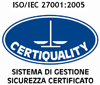 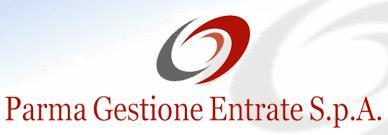 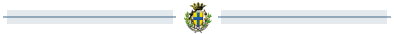 Preconsuntivo 2017  e Budget 2018
I dati di preconsuntivo 2017 sono stati elaborati sulla base dei dati di riscossione e contabili disponibili al 31/10/2017,possono quindi subire variazioni ed integrazioni a chiusura di esercizio e a seguito delle verifiche contabili finalizzati alla redazione del bilancio annuale.
Novembre 2017
7
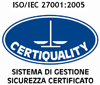 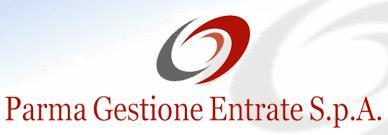 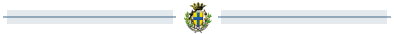 Conto Economico - Piano Industriale 2018 – 2020
Il Budget 2018 è stato elaborato sulla base dei dati storici e dell’andamento dell’attività di riscossione propria e specifica di Parma Gestione Entrate e in particolare in funzione delle proiezioni dei risultati elaborati per l’esercizio 2017 sull’esercizio successivo, ossia in sostanziale continuità operativa e in coordinamento - per quanto omogeneo rispetto alla struttura economico-finanziaria della Società - con le previsioni di entrata iscritte dal Comune di Parma nei propri documenti di programmazione riferiti al medesimo arco temporale, seppur condizionati dall’attuazione della riforma della riscossione attualmente in atto.
Novembre 2017
8
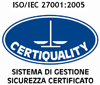 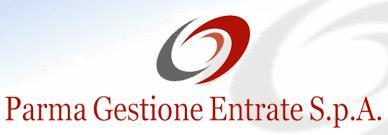 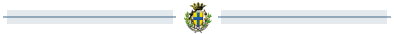 Conto Economico - Piano Industriale 2018 - 2020
Novembre 2017
9